normal DNA
DNA-Doxorubicin Complex
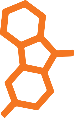 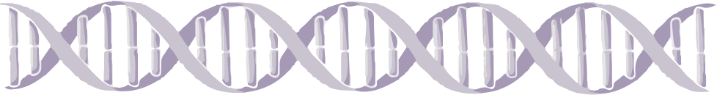 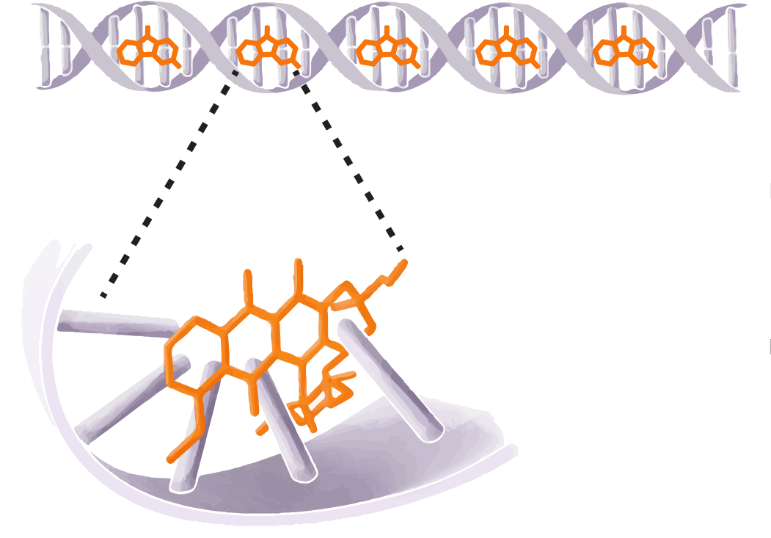 Doxorubicin
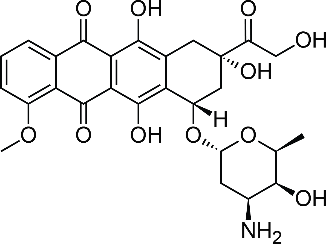 TOP2B binding
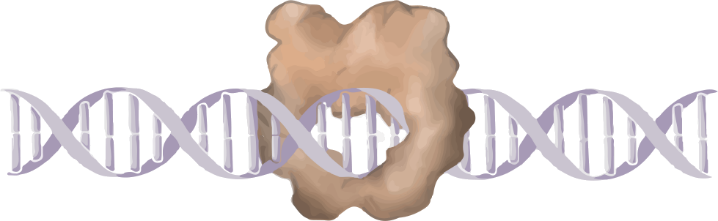 Intercalation
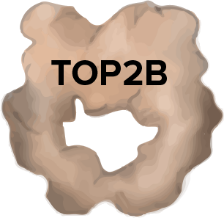 Inhibition of TOP2 binding
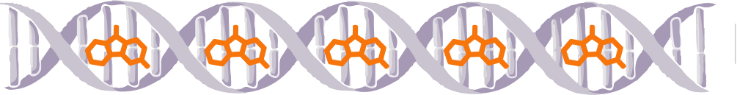 DNA synthesis
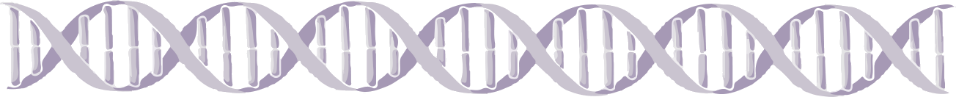 Inhibition of DNA synthesis
Adapted from Mobaraki et al., 2017. 									AT-UNB-0469